Výroba menoviek
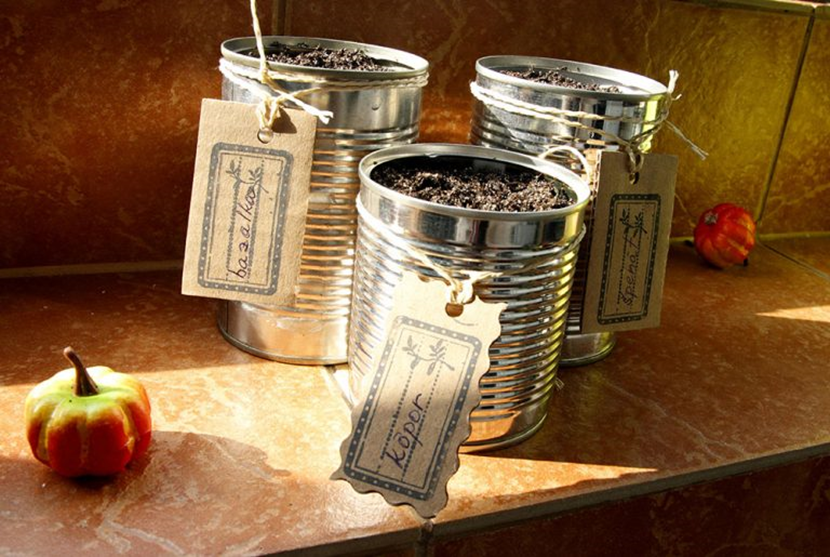 Pomôcky
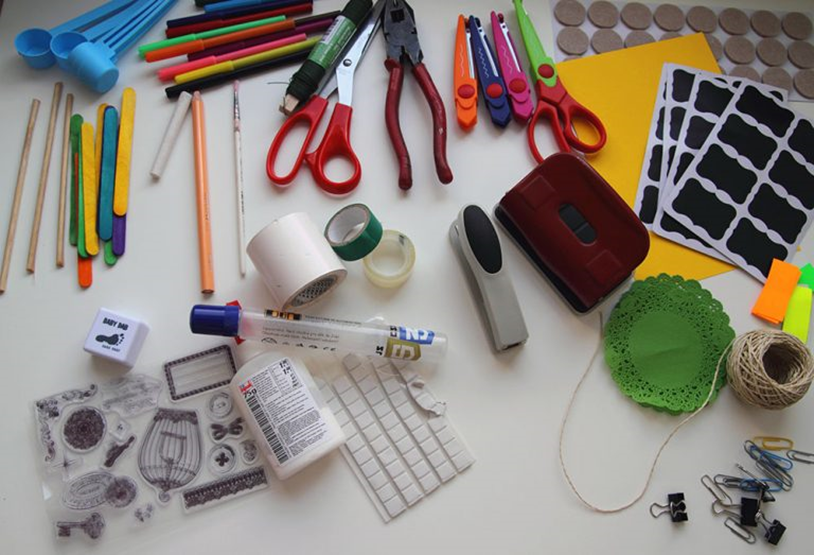 rôzne drevené paličky 
fixky, bielu kriedu
nožnice klasické aj vzorované
prírodný špagát
lepidlo, lepiace pásky, lepiacu hmotu, zošívačku, kancelárske spinky
pečiatky a atrament
dierkovač
farebný tvrdý papier, kartón a nálepky, na ktoré sa dá písať kriedou
Ako na to
Najskôr využijeme nálepky pokryté tzv. tabuľovou farbou. 
Ak také nemáte, môžete si kúpiť klasickú tabuľovú farbu. 
Ešte jednoduchšie je použiť klasický čierny tvrdý papier.
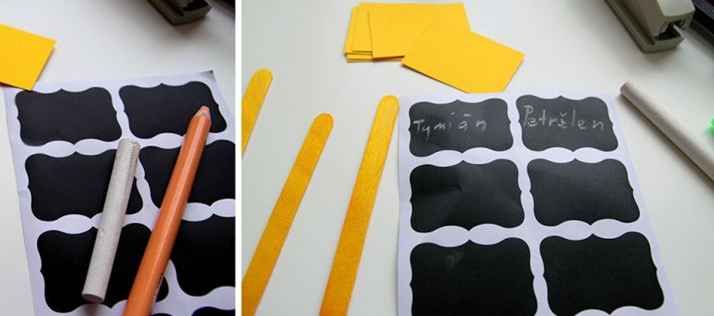 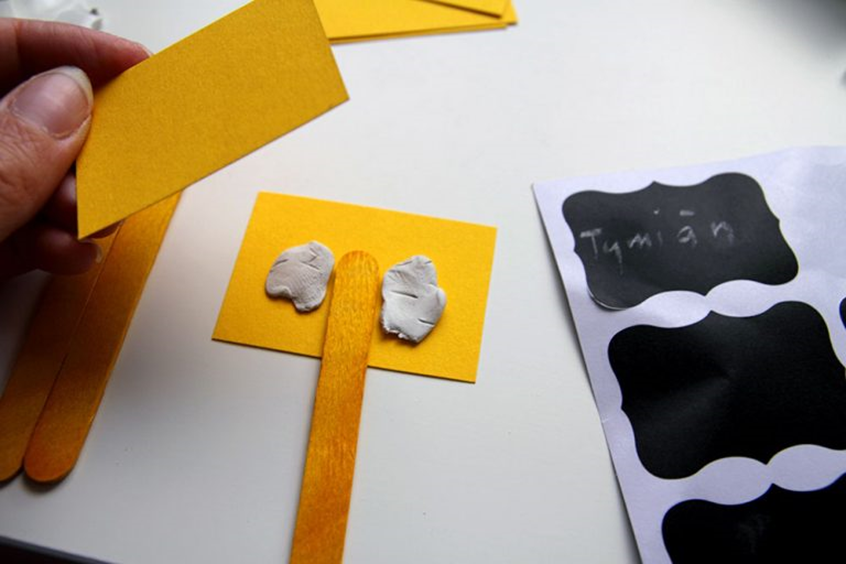 Prilepíme na drevenú paličku a zapichneme menovku k rastlinke.
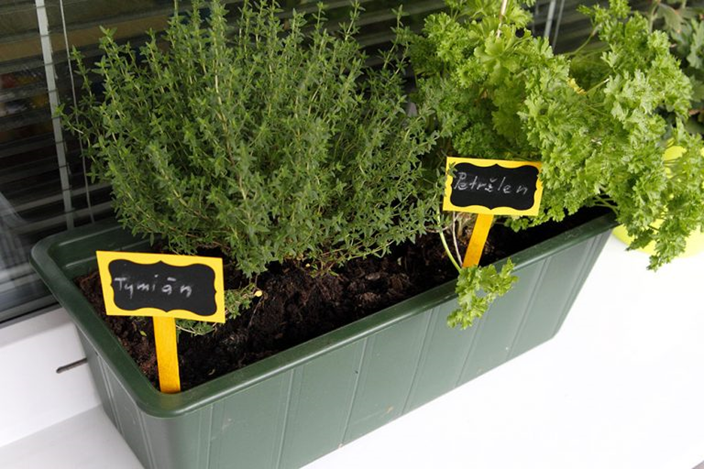 Ďalší spôsob výroby menoviek
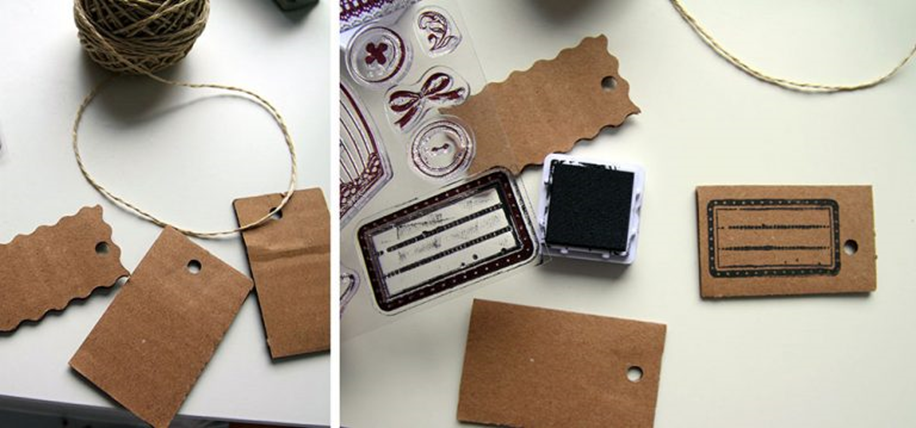 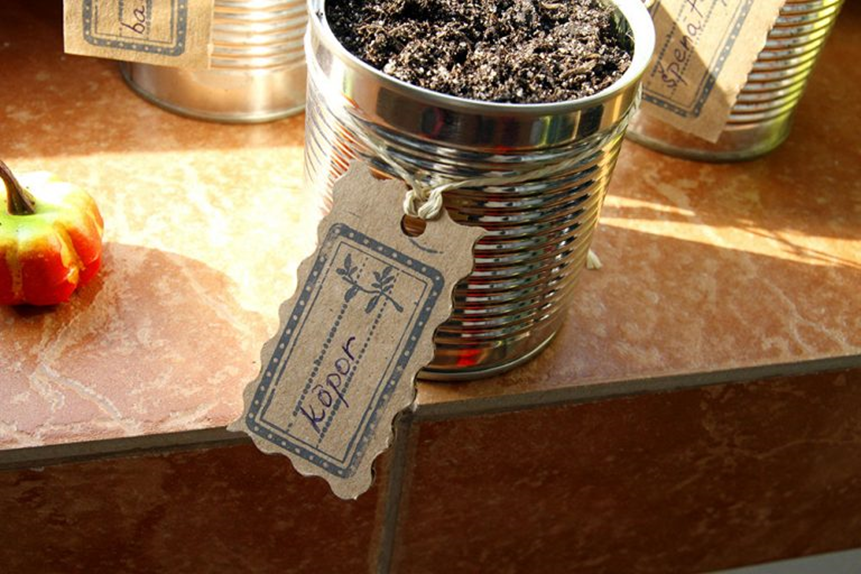 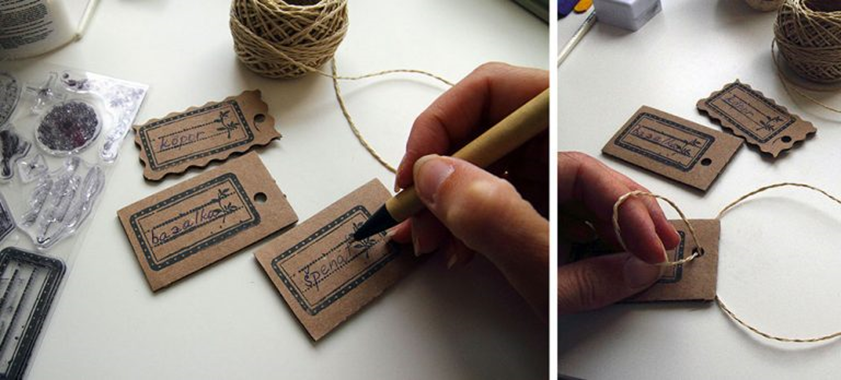 Rada na záver
Existuje veľa spôsobov ako si vyrobiť menovky k rastlinám. 
Vašou dobrovoľnou domácou úlohou bude si nejakú jednoduchú menovku k rastlinke vyrobiť.
Záleží len na vašej fantázii.